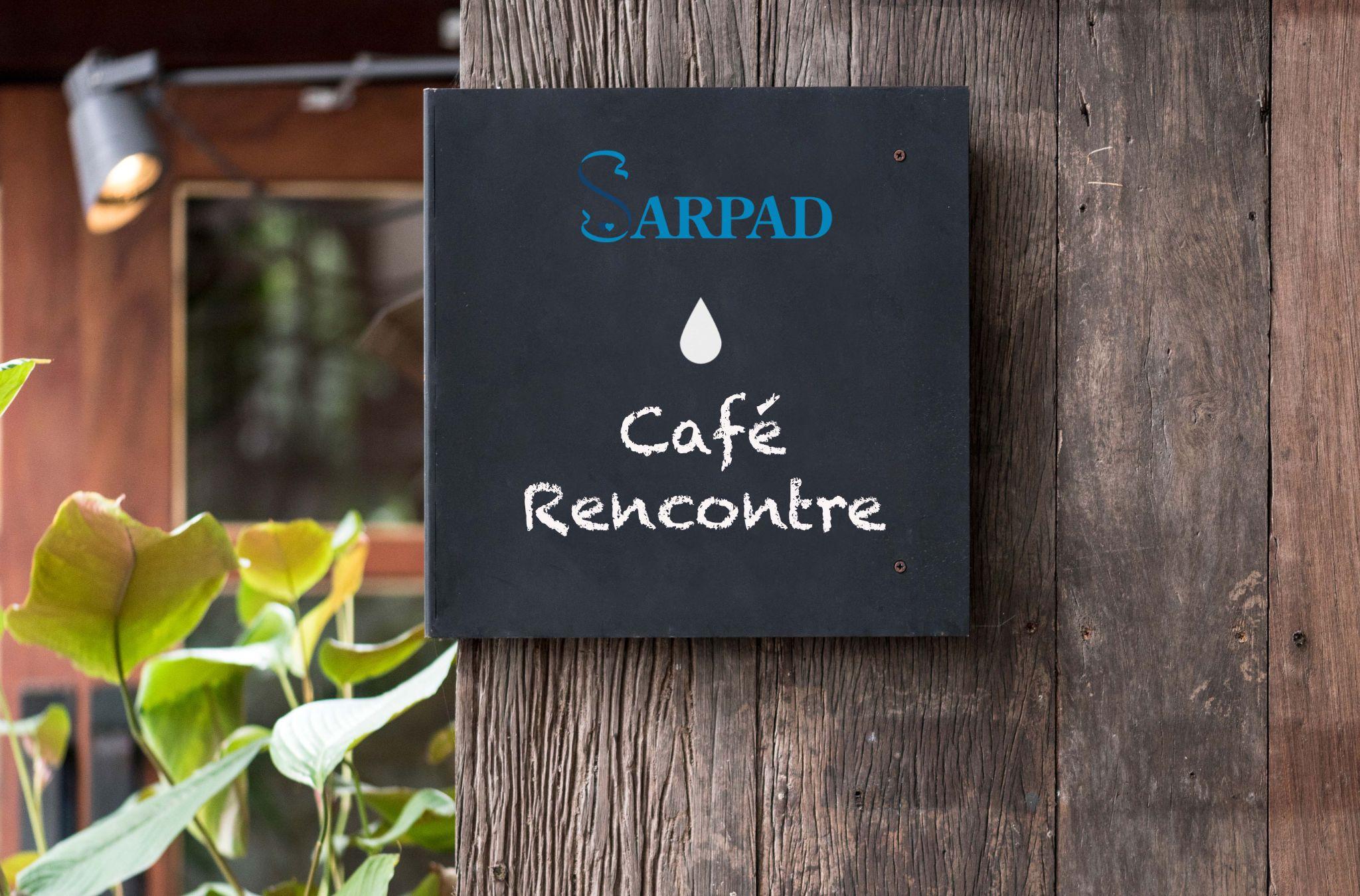 GUIDE D’ORGANISATION
Co-créé par Sarpad et l'équipe du Volet Communication du projet Quartier Innovant Côte-des-neiges

Par

Ana Inés Ansaldo Ph.D.
Adriana Lacerda Ph.D.
Gonia Jarema Arvanitakis Ph.D.
Sophie Chesneau Ph.D.

Guy Banville (professionnel de recherche)
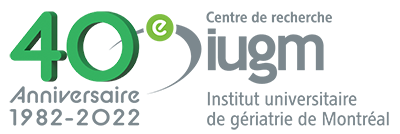 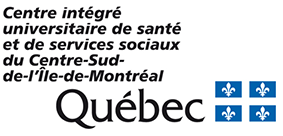 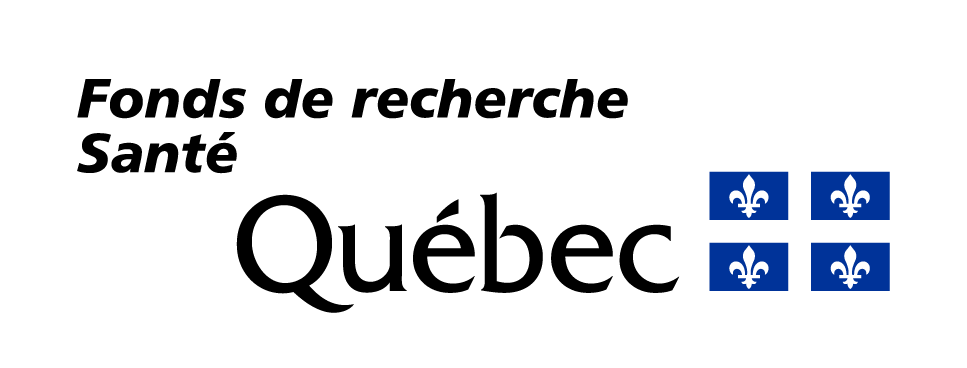 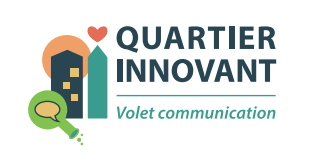 ANA INÉS ANSALDO Ph.D.

Professeure titulaire, École d'orthophonie et d'audiologie, Faculté de médecine, Université de Montréal
Directrice du Laboratoire de Plasticité cérébrale, communication et vieillissement, Centre de Recherche de l'Institut universitaire de gériatrie de Montréal
www.laboansaldo.com
ADRIANA LACERDA, Ph.D.
Professeure agrégée,  l’École d’orthophonie et audiologie, Faculté de médecine, Université de Montréal
Directrice du Laboratoire Audition et vieillissement,
Centre de recherche de l’Institut universitaire de gériatrie de Montréal
Co- Titulaire de la Chaire de la Fondation Caroline Durand en audition et vieillissement de l’Université De Montréal (2021-2026)
Présentation 
de l’équipe 
de recherche
GONIA JAREMA ARVANITAKIS, Ph.D. 
Professeure associée, Faculté des arts et des sciences, Département de linguistique et de traduction, Pavillon Lionel-Groulx, Université de Montréal. 
Chercheuse au Centre de recherche de l'Institut universitaire de gériatrie de Montréal, Laboratoire sur le lexique
SOPHIE CHESNEAU, Ph.D.

Professeure, Département d’orthophonie, Pavillon de la santé, Université du Québec à Trois-Rivières 
Chercheure Centre de Recherche de l'Institut universitaire de gériatrie de Montréal
SECTIONS DU GUIDE
Avant l’événement
Le jour de l’événement
Après l’événement
LOGISTIQUE
COMMUNICATION
Planification
Prévoir le budget
Choisir le thème de la conférence
Définir la date, le lieu et le nombre de participants
Choisir le type de goûter
Déterminer les prix de présence
Rédiger le déroulement détaillé
Préparation
Faire l’échéancier
Réserver la salle et l’équipement
Réserver et outiller les conférenciers.ères et animateurs.trices
Choisir le menu et commander le traiteur
Imprimer la liste de présence et le formulaire de consentement
Se procurer les prix de présence et prévoir un mécanisme de tirage
Planification
Préparer le plan de communication
Invitation
Rédiger les textes d'invitation et concevoir les éléments visuels
Lancer les invitations
Relancer les invités
Envoyer un rappel aux participants
Conception visuelle
Concevoir les éléments visuels (affiches, signalétique, etc.)
Commander les visuels à imprimer pour l'événement
Avant 
l’événement
Avant 
l’événement
LOGISTIQUE
PLANIFICATION
Prévoir le budget
Choisir le thème de la conférence
Définir la date et le lieu et le nombre de participants
Choisir le type de goûter
Déterminer les prix de présence
Rédiger le déroulement détaillé
Prévoir le budget
Si vous le souhaitez, vous pouvez utiliser le modèle de budget qui suit
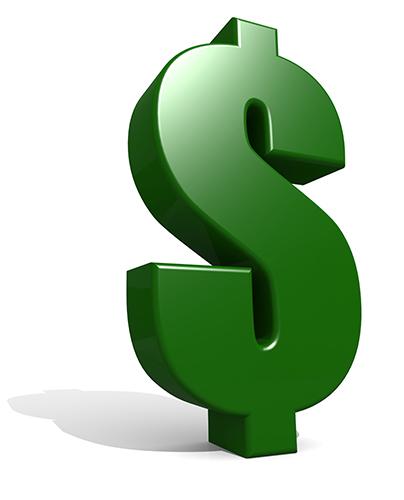 Note: Assurez-vous de conserver une copie originale du budget vierge pour usage ultérieur.
Prévoir le budget
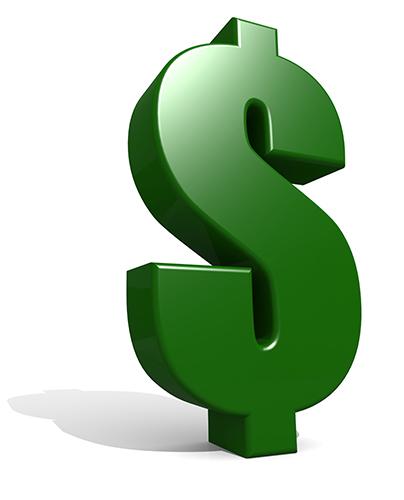 Choisir le thème de la conférence
Le thème de la conférence dépend du conférencier ou de la conférencière invitée.

L’équipe du Volet communication du Quartier Innovant est une ressource pour vous. Un tableau des thématiques et conférencier.ères est disponible auprès du volet Communication  du Quartier Innovant.
Il sera nécessaire de communiquer avec le conférencier.es plusieurs mois à l'avance pour convenir de la date à laquelle il/elle sera disponible. SVP. Proposez plusieurs dates.
Définir la date, le lieu et le nombre de participants
Donnez-vous un mois et demi au minimum pour bien organiser votre événement. 

Voici de points à considérer, selon les commentaires versés par les membres de Sarpad dans le cadre d’ateliers 
L'après-midi convient mieux à certains bénévoles
Les  mercredis et jeudis semblent bien se prêter aux Café-Rencontres.
Les mois de février, mars, juin et juillet sont à éviter, car les bénévoles sont très occupé.es 

Par ailleurs, bien qu’il ne soit pas facile de déterminer à l’avance le nombre de participants  à l'événement, cela est indispensable, pour bien prévoir le budget et les moyens de communication nécessaires à la réussite de l’événement.

Il est important de se  fixer un objectif selon ses ressources.
Choisir le type de goûter
Café, thé, eau, viennoiserie, biscuits, chocolats! 
Café rencontre ou cocktail dînatoire, à vous de décider selon le budget!

L,idéal
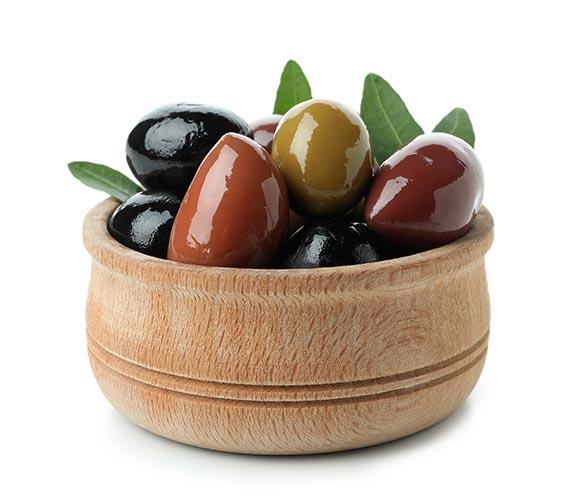 Une entente avec un fournisseur ou un donateur pourrait être très utile pour vos événements!
Déterminer les prix de présence
Les cartes cadeau sont très appréciées selon le budget!
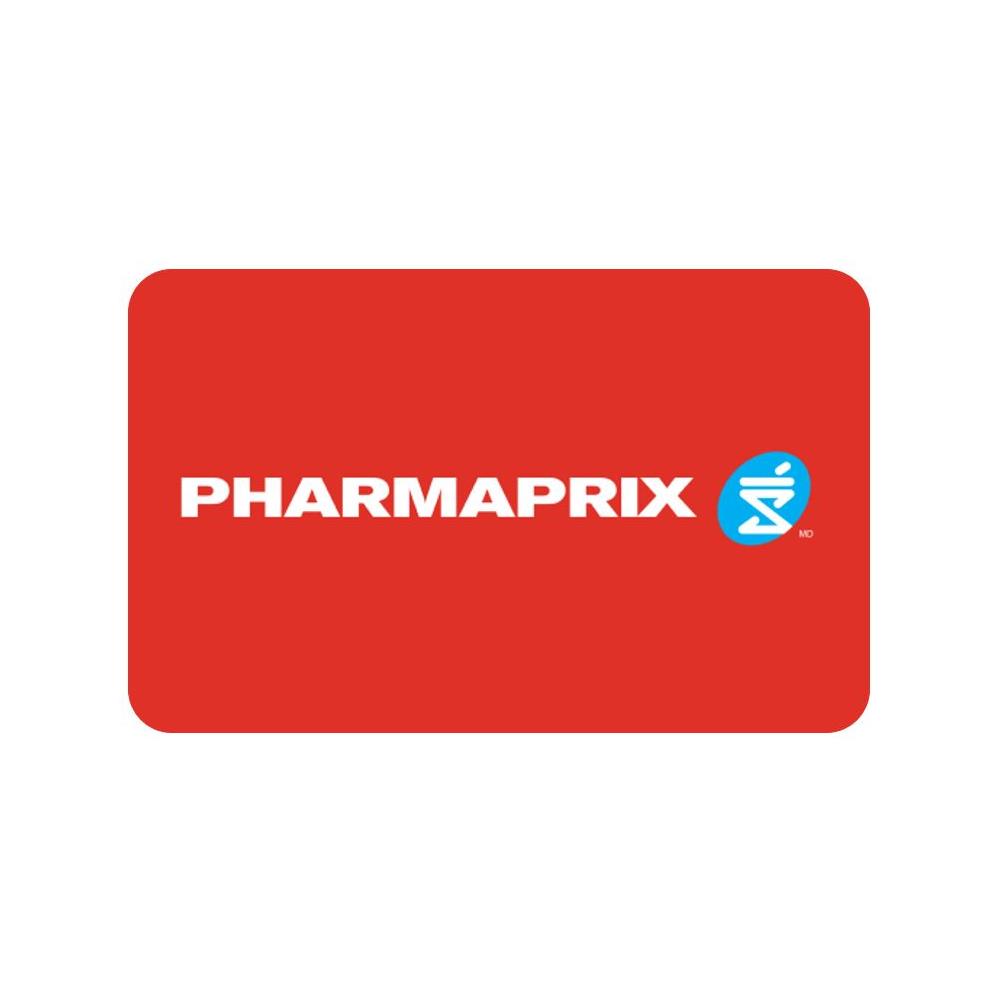 Exemples:
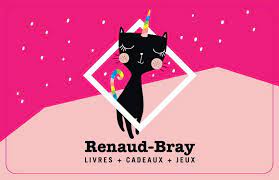 Rédiger le déroulement détaillé
Un scénario de déroulement de l’événement est nécessaire pour bien le structurer et éviter des embûches. Examinez l’exemple sur la page suivante:
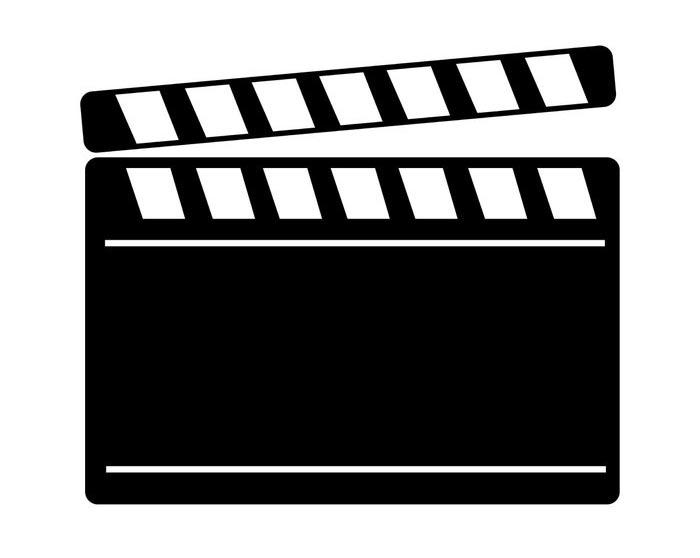 Note: Lors de l’événement, une personne de l’équipe doit être désignée comme responsable du déroulement. 
C’est cette personne qui voit au respect des différentes étapes du scénario, autant du point de vue de l'objectif que du temps alloué à chaque étape.
Rédiger le déroulement détaillé
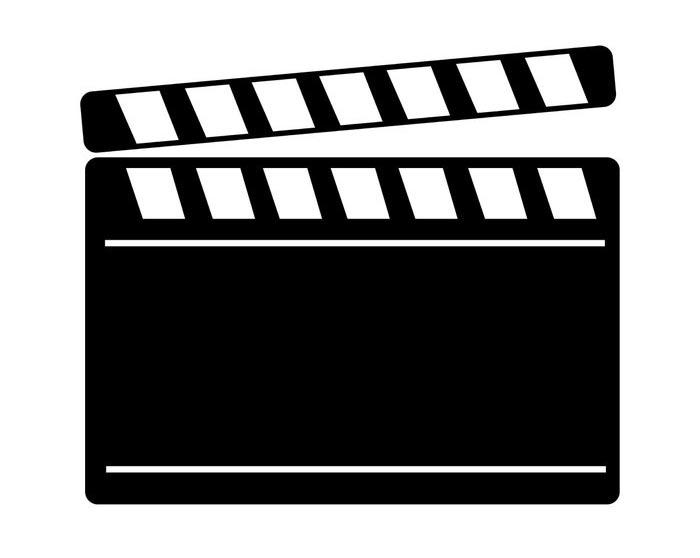 Avant 
l’événement
LOGISTIQUE
PRÉPARATION
Faire l’échéancier
Réserver la salle et l’équipement
Réserver et outiller les conférenciers.ères et animateurs.trices
Choisir le menu et commander le traiteur
Imprimer la liste de présence et le formulaire de consentement
Se procurer les prix de présence et prévoir un mécanisme de tirage
Faire l’échéancier
Pour accéder à un échéancier modèle, voir la page suivante:
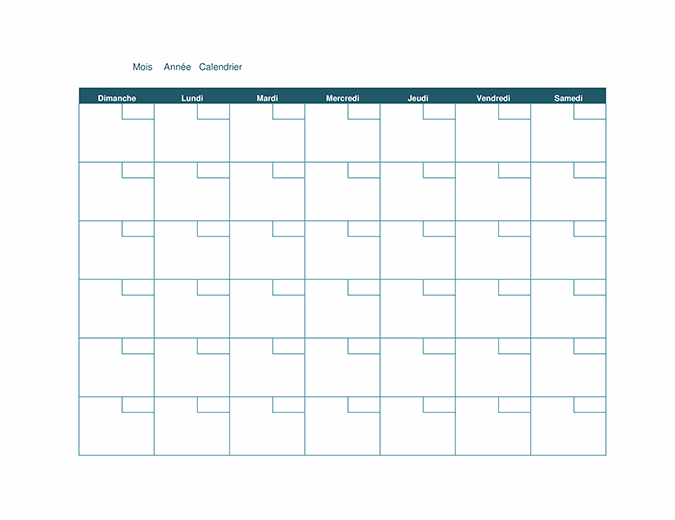 Faire l’échéancier
Réserver la salle et l’équipement
Vous pouvez utiliser un questionnaire pour vous guider lors du processus de réservation du lieu où se tiendra l’événement. 

Exemple de questionnaire sur la page suivante:
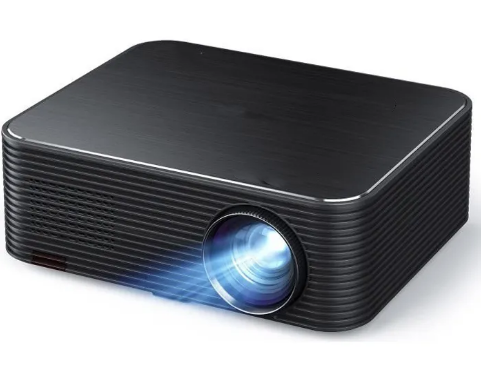 Réserver la salle et l’équipement
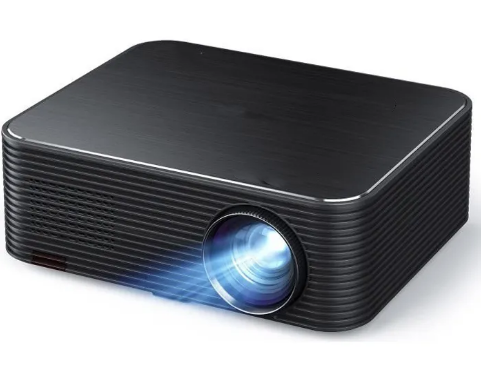 Réserver et outiller les conférenciers.ères et animateurs.trices
Lorsque vous prendrez contact avec le ou la spécialiste suggéré.e par l’équipe  du Volet Communication, assurez-vous de régler les points suivants:
Durée de la conférence: Environ 90 minutes avec la pause café et période questions
Titre proposé. Demandez à la personne de faire un court résumé de 5 à 8 lignes sur le contenu de la conférence.
Vous avez besoin de 5 questions pour le quiz questionnaire
Partagez avec la personne, les coordonnées exactes du lieu, ainsi que  la date et l'heure de la conférence et le nom d'une personne ressource
Précisez le type d'ordinateur disponible, si la personne apporte son propre ordinateur. Ayez toujours de connecteurs PC et IOS disponible dans un sac "premier soins"
Choisir le menu et commander le traiteur
Selon évidemment le nombre de personnes attendues. Prévoyez comment et à qui vous offrirez les surplus alimentaires!
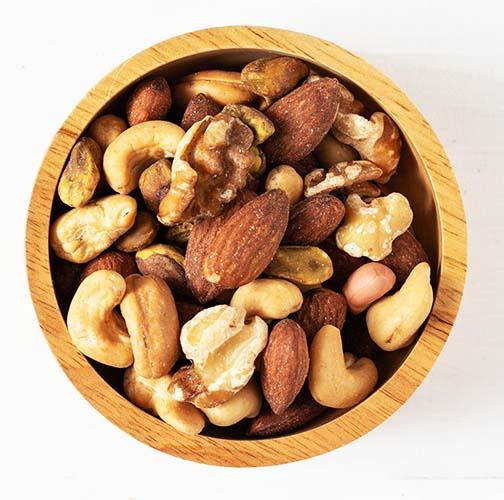 Imprimer la liste de présence et le formulaire de consentement
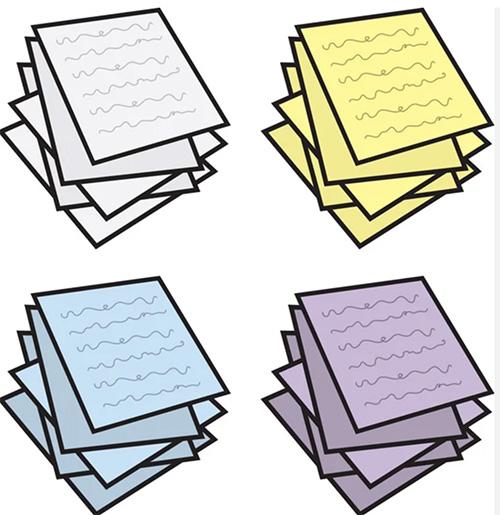 Note: Si votre événement se déroule dans le cadre d’un projet de recherche, les participants seront invités à remplir un formulaire de consentement, ainsi qu’un questionnaire, et ce,  avant et après la conférence. Ceci permettra de recueillir des informations sur la perception des participants à l'événement. Il est essentiel d’informer les participant.e.s de ceci et ce au moment de l’inscription, pour éviter de les surprendre avec une demande inattendue.
Se procurer les prix de présence et prévoir un mécanisme de tirage
Un chapeau, un panier! Chaque participant  reçoit un billet à son arrivée. Vous n’aurez qu’à piger ou faire piger les numéros à la fin de l’événement.
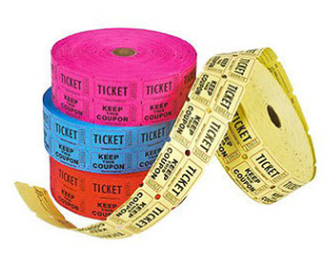 Avant 
l’événement
COMMUNICATION
PLANIFICATION
Préparer le plan de communication
Préparer le plan de communication
Avant 
l’événement
COMMUNICATION
INVITATION
Rédiger les textes d'invitation à l’événement et concevoir les éléments visuels
Lancer les invitations
Relancer les invités 
Envoyer un rappel aux participants
Avant 
l’événement
COMMUNICATION
CONCEPTION VISUELLE
Concevoir les éléments visuels (affiches, signalétique, etc.)
Commander les éléments visuels à imprimer pour l'événement
Exemples de conception visuelle
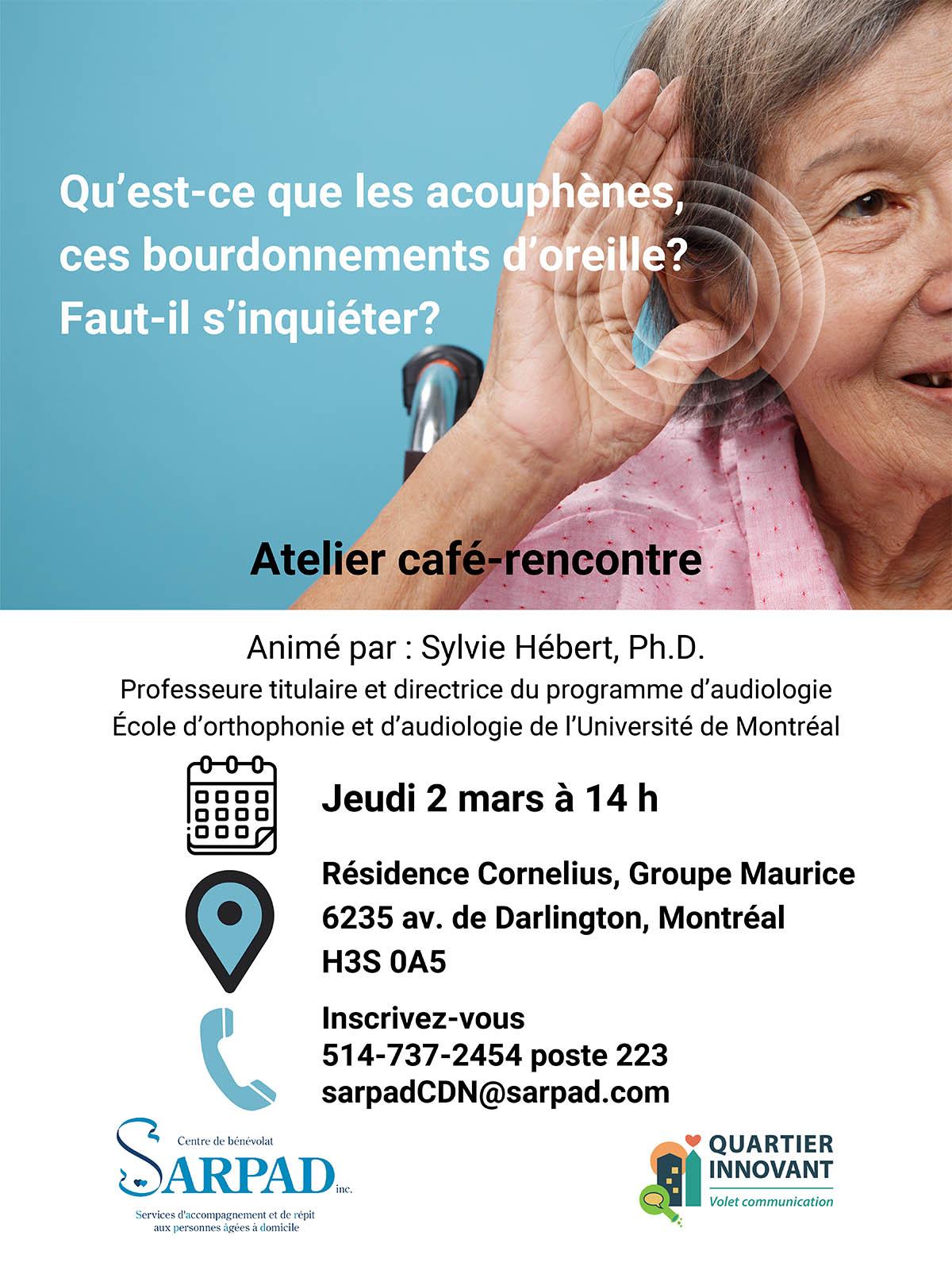 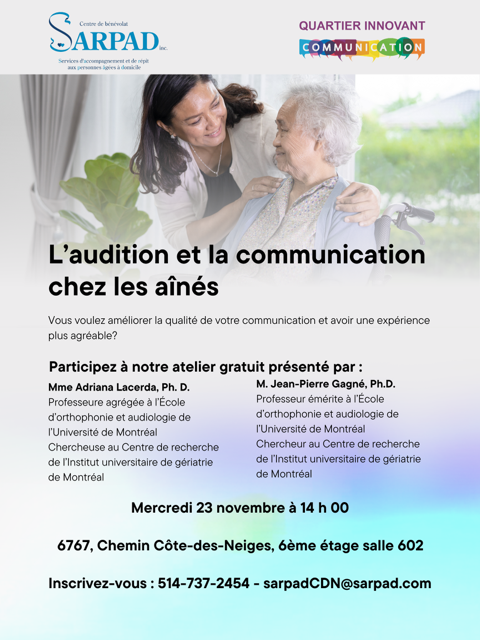 LOGISTIQUE
COMMUNICATION
Liste de matériel
Aménagement du lieu
Test de l’équipement
Brief de l’animateur
Animation de l’activité
Installation des affiches
Brief du photographe
Le jour de l’événement
Liste de matériel
Liste de matériel à apporter 

Le scénario du Café, imprimé en quantité suffisante pour remettre à chacune des personnes impliquées dans l’organisation.
Les affiches signalétiques, imprimées en quantité suffisante pour les utiliser comme signalétique.
Ruban adhésif ou gommette pour installer les affiches.
La liste de présence imprimée. 
Un crayon.
Un ordinateur muni d’une connexion HDMI.
Les prix de présence.
Le matériel nécessaire pour faire le tirage (ex : chapeau, coupons, etc.).
Si nécessaire :
Les formulaires de consentement imprimés en quantité supérieure au nombre de participants.
Le questionnaire de satisfaction en quantité supérieure au nombre de participants
Aménagement du lieu
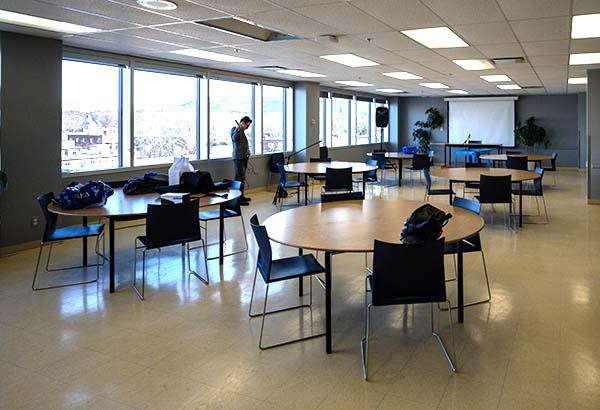 Aménagement des tables et chaises pour que les participant.es soient confortables et voient bien la présentation.

Table supplémentaire pour l’accueil et pour le goûter/café.

Chaises supplémentaires pour le goûter
Installation des affiches
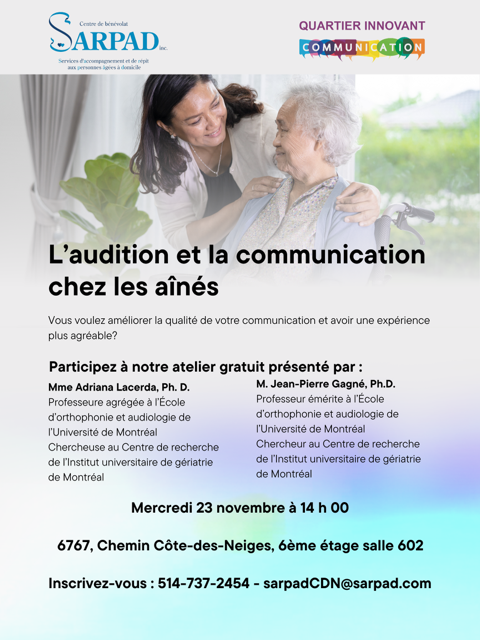 Note: En plus des affiches, il vous faudra créer une signalétique qui permet aux participants de trouver rapidement et facilement le lieu de l’événement en arrivant dans l’immeuble.
Brief du photographe
Si un  photographe est présent, n’oubliez pas de lui indiquer ce que vous voulez. Un formulaire de consentement pourrait être nécessaire pour obtenir l’autorisation des participants pour utiliser des photos en promotion ou en médias sociaux. Le photographe peut aussi éviter de montrer les visages des participants (vue de dos).
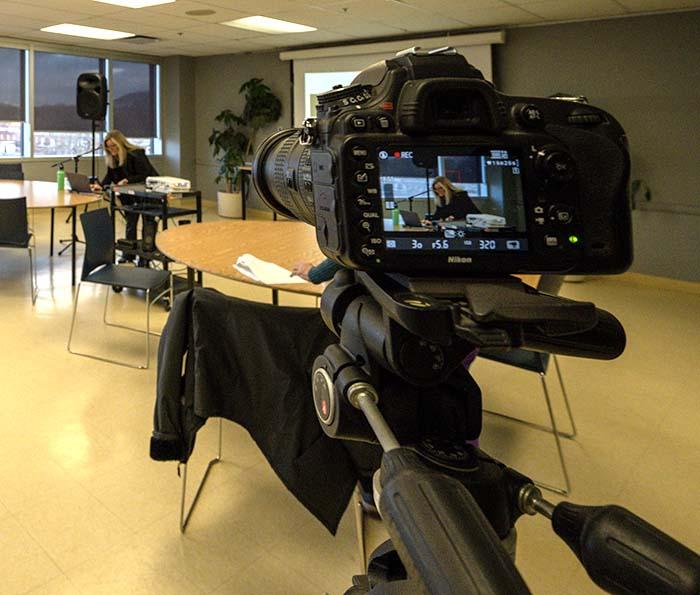 Test de l’équipement
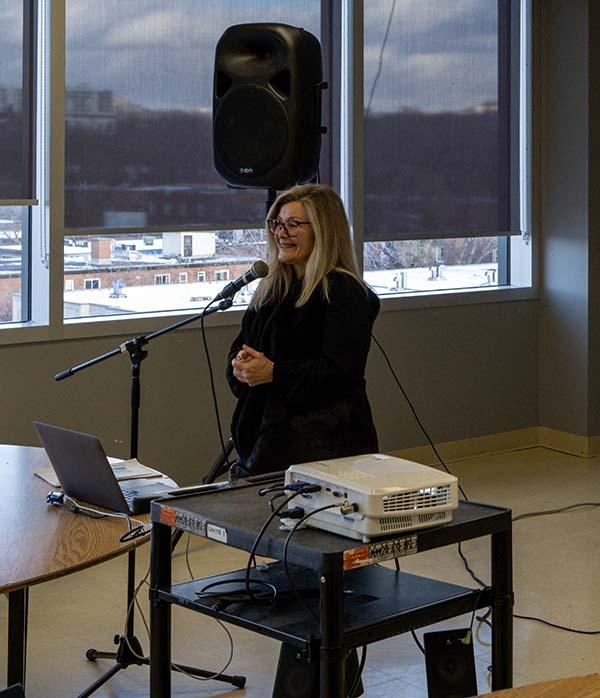 Éclairage de la pièce
Écran ou moniteur
Projecteur vidéo sur une table
Microphone avec trépied
Système son (ampli/enceintes)
Ordinateur de présentation avec interface vers le projecteur
Note: Un ordinateur Apple requiert un adaptateur pour l’interface vers le projecteur. À prévoir en amont.
Brief de l’animateur
Le  besoin d’une animatrice ou d’un animateur peut être envisagé selon la situation. 
Dans ce cas, il est impératif de briefer cette personne avant l’événement. 
Il s’agit de lui commenter le scénario, proposer un mot de bienvenue, la bonne prononciation des conférencier.es et invité.es et autres détails pertinents à sa participation.
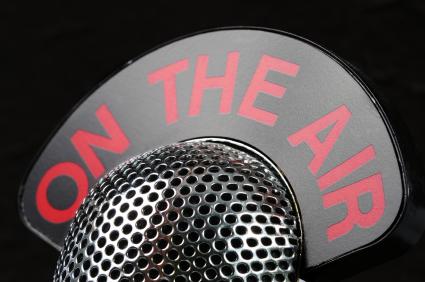 Insistons sur l’expérience d’un ou d’une professionnelle.
Animation de l’activité
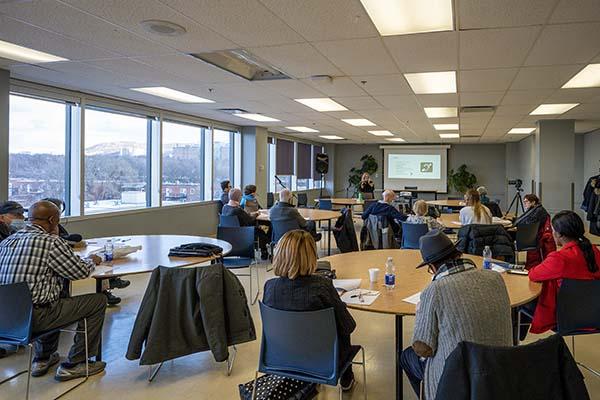 LOGISTIQUE
COMMUNICATION
Remerciement et rétroaction
Diffusion sur les réseaux sociaux
POST ANALYSE
Après
l’événement
Remerciement et rétroaction
Un message de remerciement adressé au conférencier ou à la conférencière est de mise.
Lui faire parvenir des photos l’est tout autant
Merci
Diffusion sur les réseaux sociaux
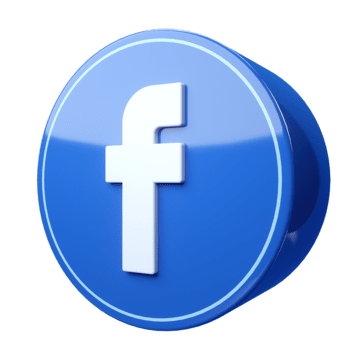 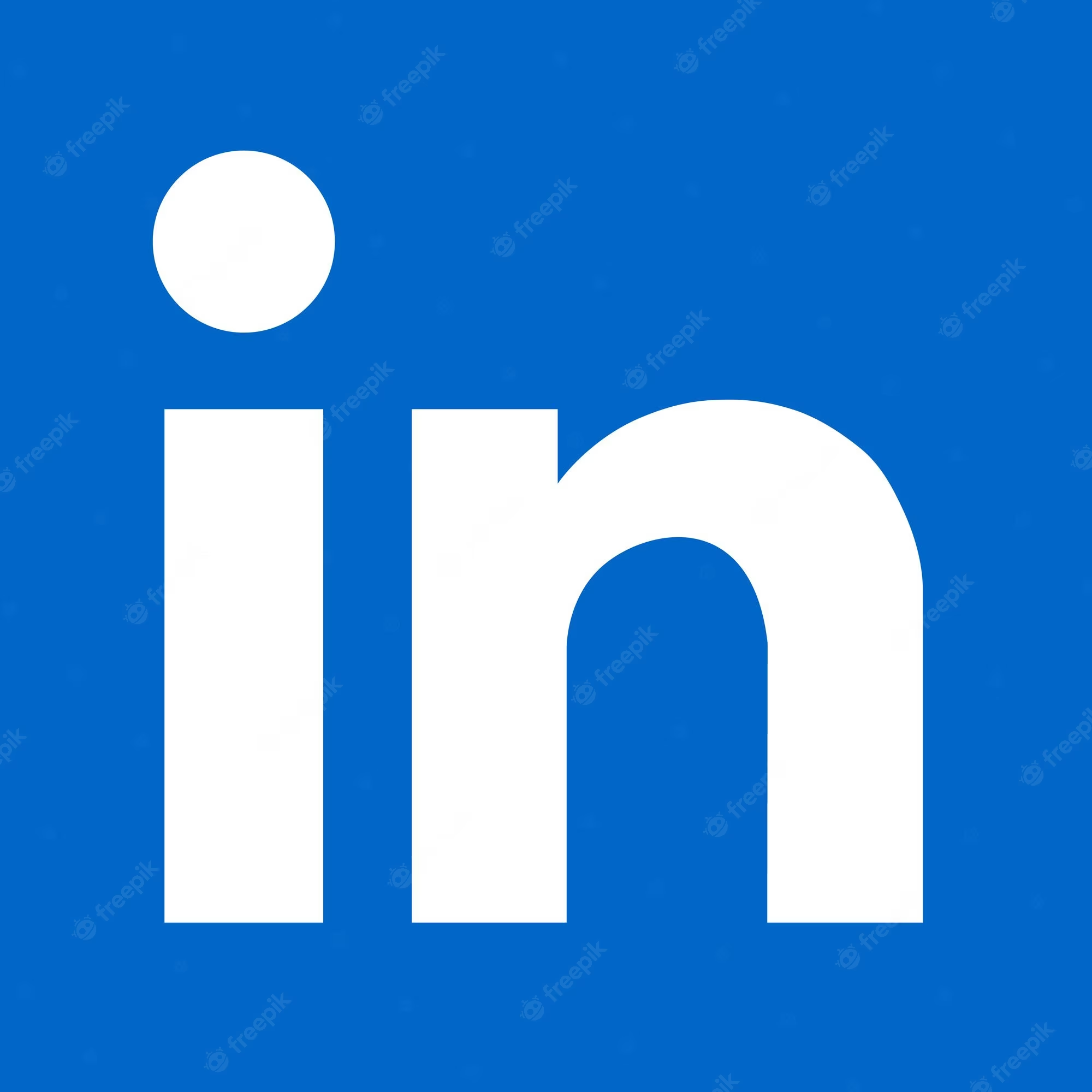 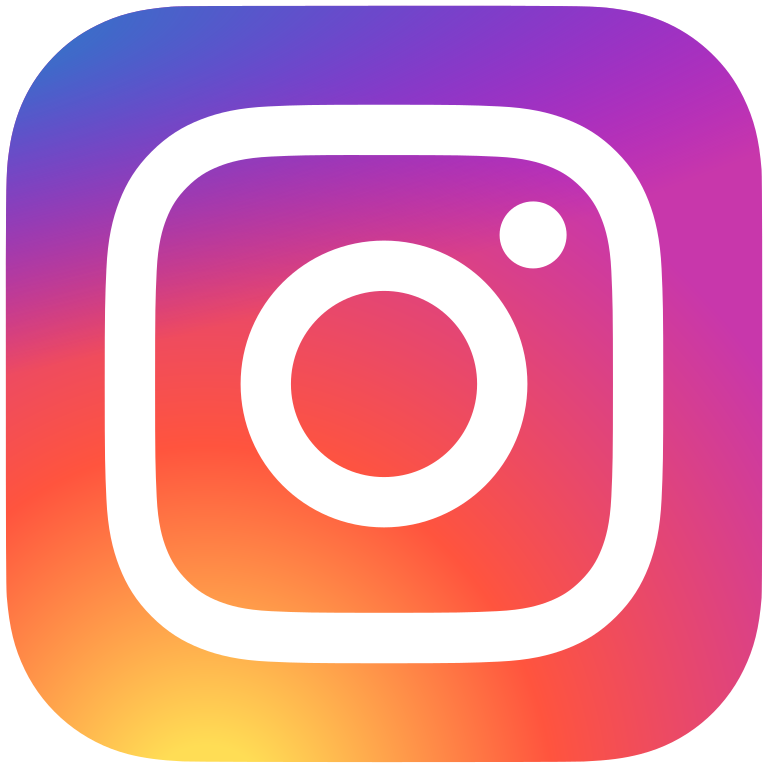